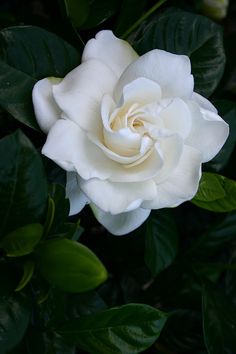 M.Sc. Audiology - PGA1-A-DiEa
31906
Diseases of the Ear & Auditory        				Pathway